ÇOCUK İHMALİ VE İSTİSMARI
SEMİNERİ
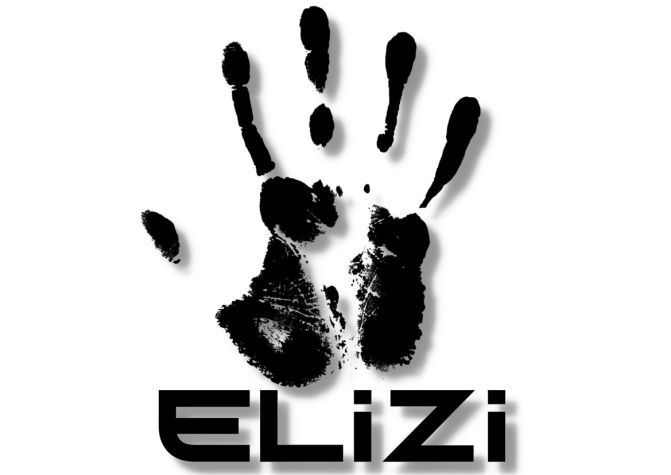 Türkiye’de ve dünyada yaşananları konu aldığımız bu seminerde geçen tüm olaylar ve kişiler MAALESEF ki tamamen GERÇEK ürünüdür.
NEDEN ÇOCUK İHMALİ VE İSTİSMARI SEMİNERİ ?
Çünkü; Türkiye’de  her gün çocuklar mutlaka ya duygusal istismar ya fiziksel istismar ya da cinsel istismara maruz kalıyor. 

Çünkü;  Dünya’da çocuk istismarı %1 ila %10 arasında değişirken, Türkiye'de bu oran %10 ila %53 arasındadır.

Çünkü; Türkiye de her 5 kız çocuğundan 2’si, her  10 erkek çocuğundan 3’ü cinsel istismara maruz  kalıyor

Amacımız çocuk ihmal ve istismarı konusunda siz velilerimize açıklayıcı bilgi aktarmaktır.
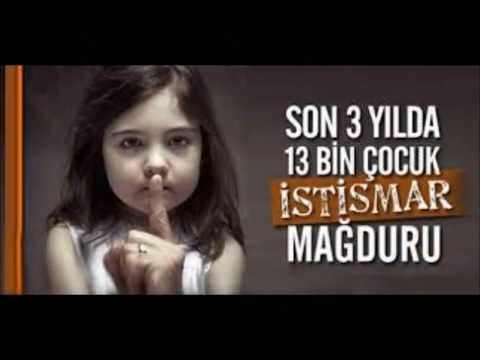 ÇOCUK  İHMALİ  NE  DEMEKTİR?
İhmal, çocuğa bakmakla yükümlü kimsenin çocuğun gelişimi için gerekli ihtiyaçları karşılamaması veya bu ihtiyaçları dikkate almamasıdır. 

Bu ihtiyaçlar:
-Sağlık        -Eğitim       -Beslenme    -Güvenli Yaşam
-Barınma    -Giyinme    -Sevgi
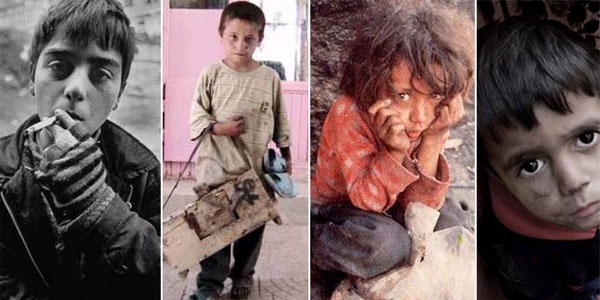 İHMAL ÇEŞİTLERİ
Fiziksel ihmal

Eğitimsel ihmal

Duygusal ihmal
1. FİZİKSEL İHMAL
Çocuğun sağlık kontrolünün yapılmaması ya da geciktirilmesi.
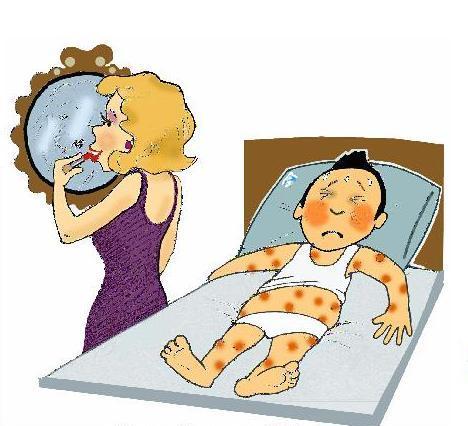 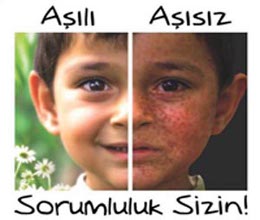 1. FİZİKSEL İHMAL
Beslenme, giyim ve temizliğinin yeterince sağlanmaması
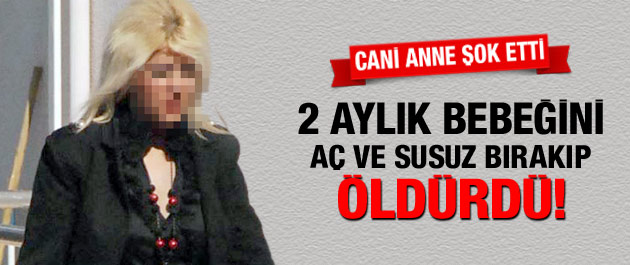 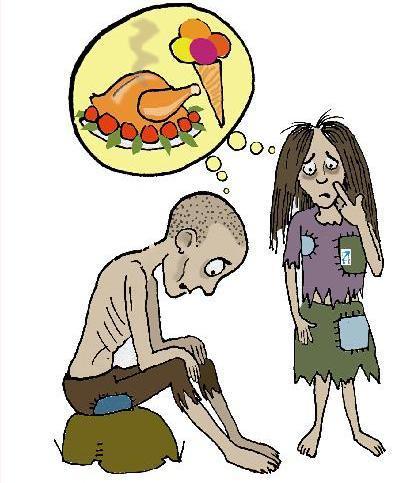 1. FİZİKSEL İHMAL
Çocuğun terk edilmesi veya kendine zarar verebileceği durumlarda denetimsiz bırakılması
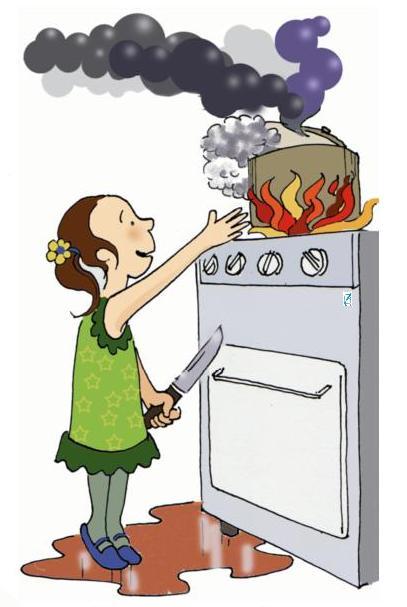 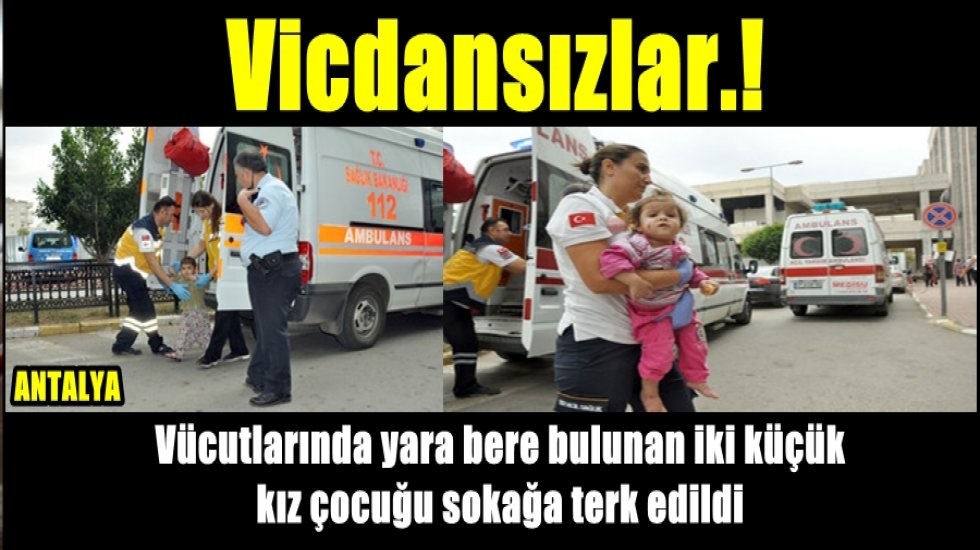 2. EĞİTİMSEL İHMAL
Çocuğun okula gönderilmemesi veya okula gönderildiği halde okuldaki durumu ile ilgilenilmemesi, eğitim gereksinimlerinin gözardı edilmesi.
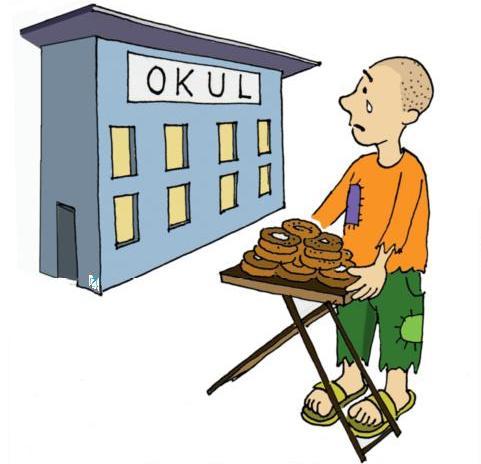 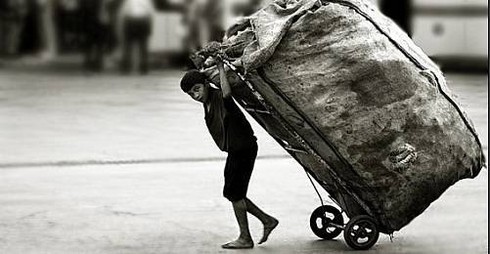 3. DUYGUSAL İHMAL
Çocuğun ihtiyaç duyduğu sevgi, ilgi ve yakınlığın gösterilmemesi duygusal ihmal olarak tanımlanabilir
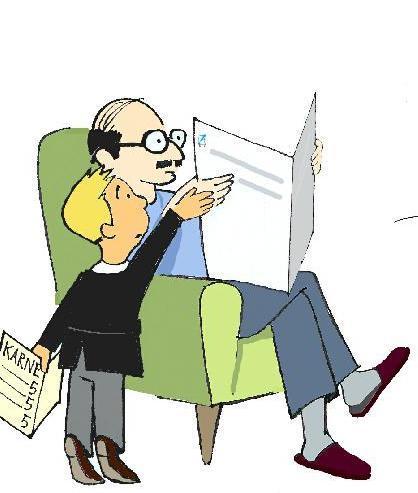 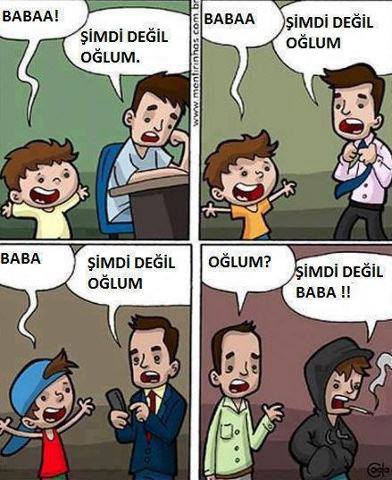 ÇOCUK İHMALİNİN SEBEPLERİ NELER OLABİLİR ?
Cehalet, bilgi eksikliği
Yetersiz sosyo-ekonomik koşullar
Aile içi şiddetin varlığı
Ebeveynlerin geçmişte gördükleri kötü muamele
Ebeveynlerin madde bağımlılığı
Çocuğun tek bir ebeveyn ile yaşaması
Yetersiz sosyal destek
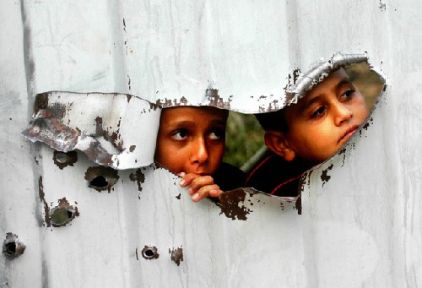 İHMALİN ÇOCUK ÜZERİNDEKİ ETKİLERİ
Gelişim geriliği
Ölüme kadar varabilen sağlık problemleri
Davranış problemleri
İletişim problemleri
Yalnızlık ve korunmasızlık hissi
Madde bağımlılığı
Suça yönelme riski
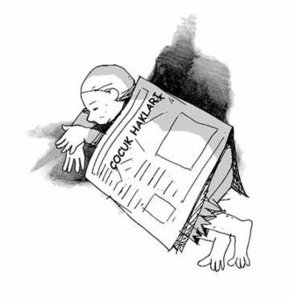 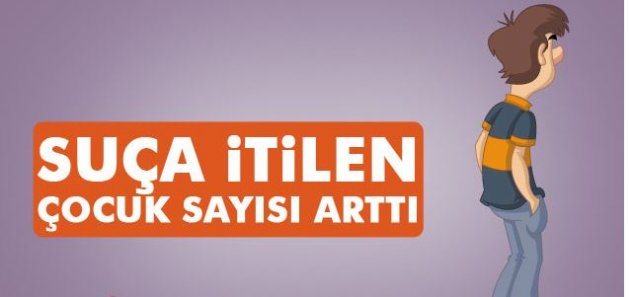 ÇOCUK  İSTİSMARI  NE  DEMEKTİR?
0-18 yaş grubundaki çocuğun; 
Sağlığını,
Fiziksel gelişimini,
Psikolojik gelişimini
Sosyal gelişimini
	bilerek veya bilmeyerek olumsuz etkileyen her türlü harekete “ÇOCUK İSTİSMARI” denir.
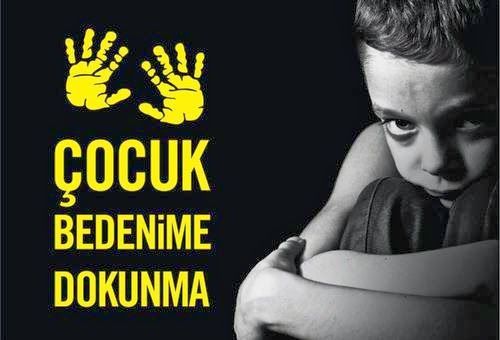 İSTİSMAR ÇEŞİTLERİ NELERDİR ?
Fiziksel istismar
Duygusal istismar
Ekonomik istismar
CİNSEL İSTİSMAR
1. FİZİKSEL İSTİSMAR
Çocuğun kaza dışı sebeple bir yetişkin tarafından yaralanması ve örselenmesidir
Bir tokattan başlayarak çeşitli aletlerin kullanılmasına kadar devam edebilir
En yaygın rastlanılan ve belirlenmesi en kolay olan istismar tipidir
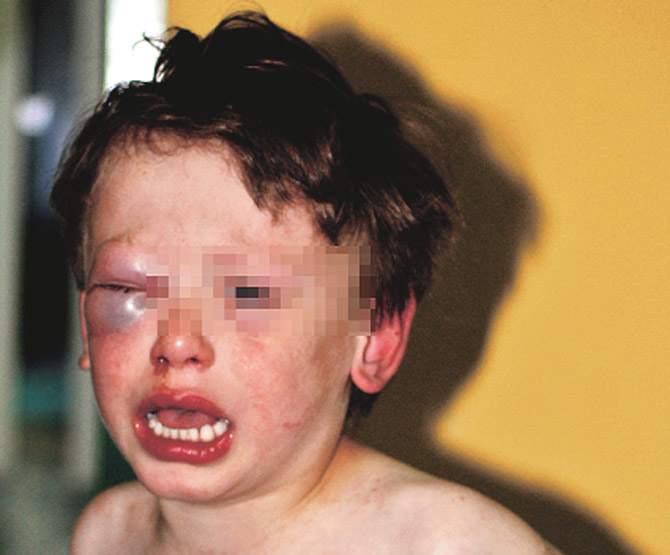 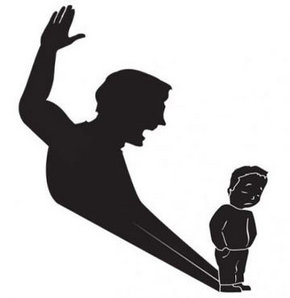 FİZİKSEL İSTİSMAR SEBEPLERİ NELER OLABİLİR?
Psikolojik sorunlu ebeveyn
Üvey ebeveyn 
Alkol ve/veya uyuşturucu bağımlısı ebeveyn
Çocuk sayısının fazla olması 
Küçük yaşta anne-baba olunması
Aile içi geçimsizlik ve şiddet 
İşsizlik-Ekonomik sıkıntılar 
Eğitimsizlik
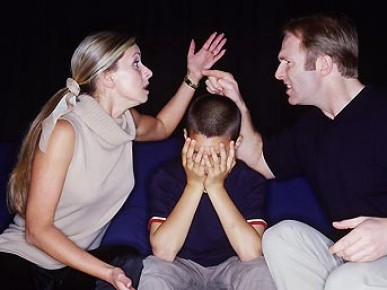 FİZİKSEL İSTİSMARA UĞRAMIŞ ÇOCUKLAR
Sosyal ilişkilerden olumsuzluk(antisosyal kişilik)
Evden kaçma
Korku, çaresiz- değersizlik hissi
İleride yoğun kaygı ve depresyon
Saldırganlık ve şiddet, cinayet
Görmüş olduğu şiddeti kendi çocukları ve eşi üzerinde 5 kat daha fazla şiddet uygular
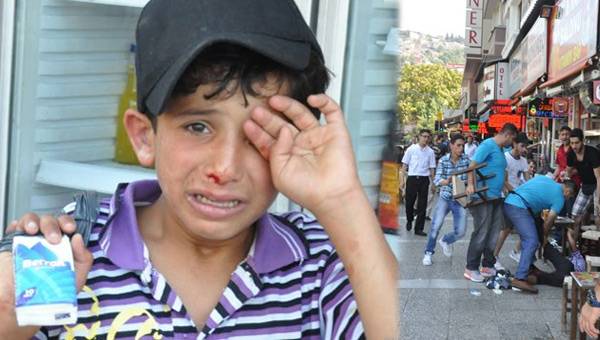 2.DUYGUSAL İSTİSMAR
Çocuğun duygusal ve ruhsal sağlığını tehlikeye atacak derecede: 

Ağır sözlü tehditler yapılması, 
Alay edilmesi ya da küçük düşürücü yorumlarda bulunulması,
Sık sık eleştirilmesi,
Katı biçimde cezalandırma,
Aşırı baskı ve otorite kurma 
Her konuda suçlayarak günah keçisi haline getirilmesi
Kardeşler arasında ayrım yapılması, 
Değer verilmemesi, 
Aşağılanması 

olarak tanımlanabilir.
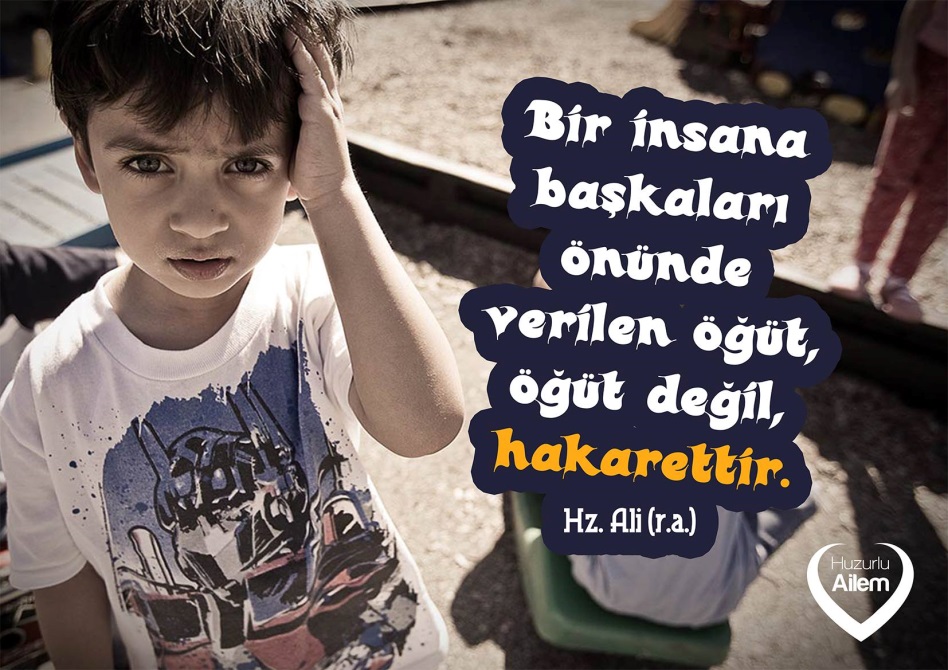 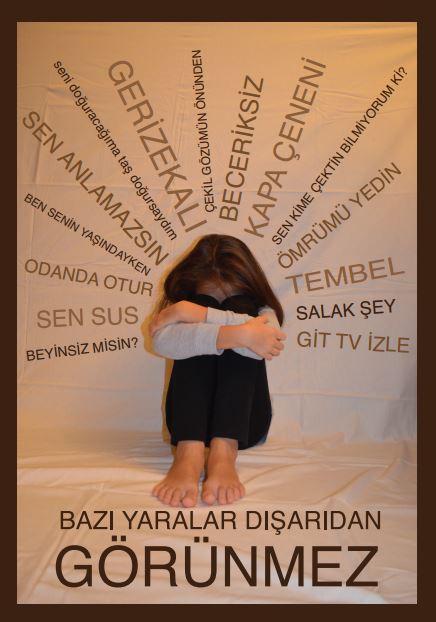 DUYGUSAL İSTİSMARA UĞRAMIŞ ÇOCUKLAR
Pasif kişilik,bağımlı kişilik, anti sosyal kişilik
Kendine güvensizlik
Dünyaya karşı belli bir ilgisizlik
Depresif ve pasif davranışlar
Karşısındakine çok ihtiyatlı yaklaşmak
Korku
Hayal aleminde yaşaması
Çok yalan söylemesi ,hırsızlık yapması
Küçük yaşlardaki davranışlara dönüş
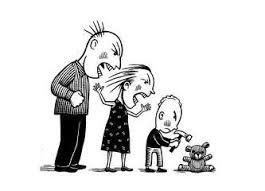 3. EKONOMİK İSTİSMAR
Çocuğa  bakmakla yükümlü kişinin çocuğu maddi gelir kaynağı olarak görüp çocuktan maddi kazanç elde etme isteğidir (çocuğun çalıştırılmasıdır.)
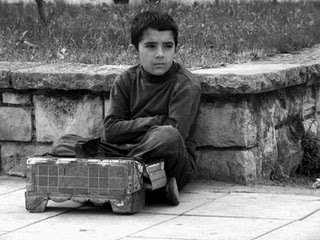 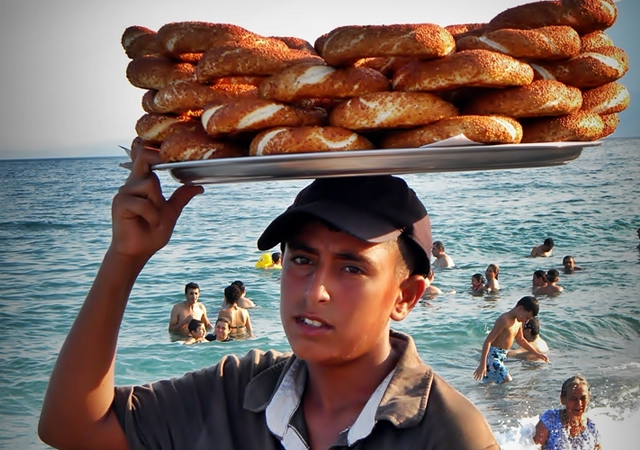 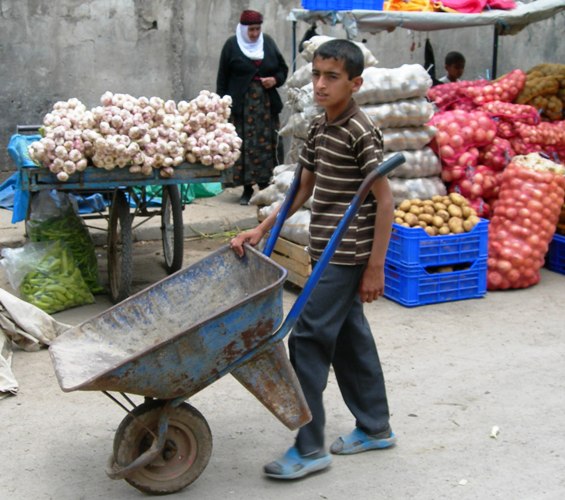 4. CİNSEL İSTİSMAR
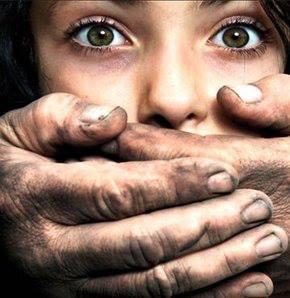 CİNSEL İSTİSMAR NEDİR ?
Çocuğun kendisinden büyük bir kişi tarafından cinsel haz amacı ile zorla ya da ikna edilerek cinsel etkileşime maruz bırakılması (kullanılması).
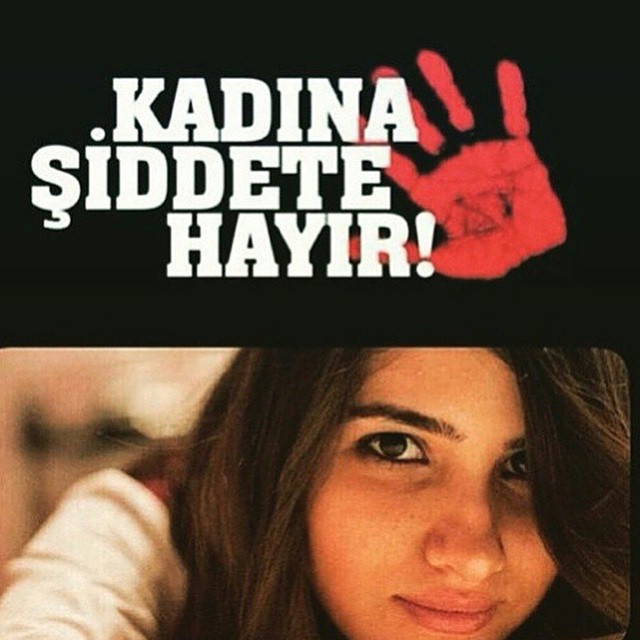 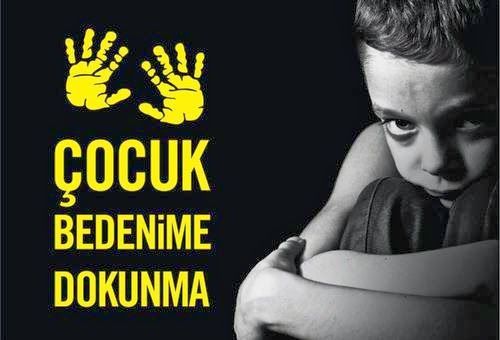 CİNSEL İSTİSMAR ÇEŞİTLERİ
Temas İçermeyen İstismar
Cinsel İlişki İçermeyen Dokunma
İstismarcının Çocuğun Vücuduna Yönelik Eylemleri
Cinsel Sömürü
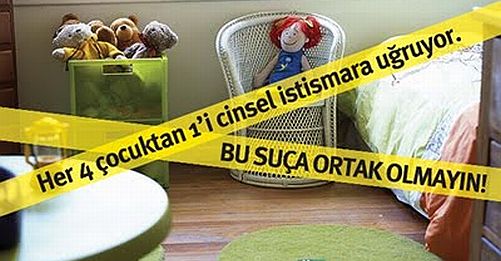 1. TEMAS  İÇERMEYEN  İSTİSMAR:  

İstismarcının  çocuğun  cinsel özelliklerine yönelik olarak seksi konuşması, 
Cinsel organları gösterme (teşhircilik),
Pornografik resim gösterme,
Açıkça veya gizlice çocuğu çıplakken gözlemek gibi röntgencilik eylemleri
Cinsel içerikli küfür edilmesi
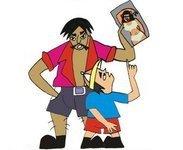 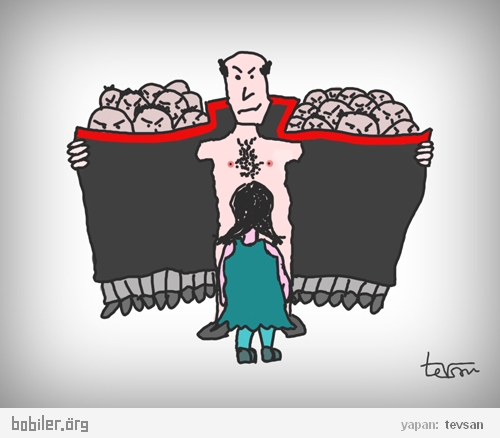 CİNSEL  İLİŞKİ  İÇERMEYEN  DOKUNMA:  

İstismarcının  ve  çocuğun giyinik  veya  çıplak  olması  halinde  cinsel  organlara  dokunma,  okşama ve/veya mastürbasyonu kapsar.
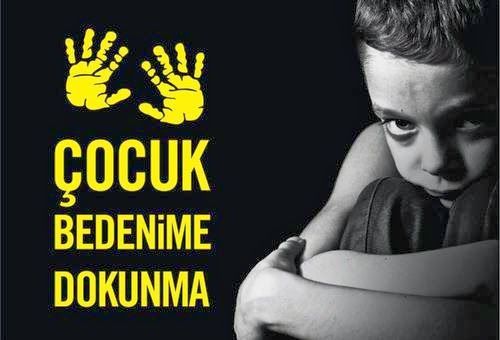 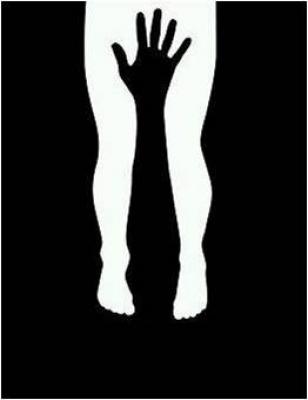 İSTİSMARCININ ÇOCUĞUN VÜCUDUNA  YÖNELİK EYLEMLERİ :			
 
Cinsel ilişki ve tatmin edici diğer eylemler
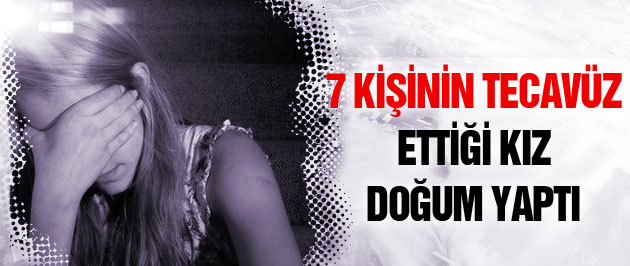 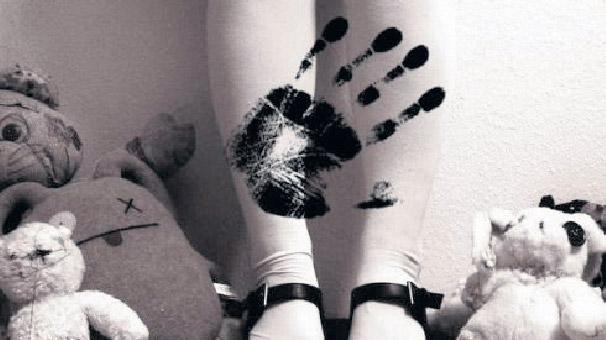 CİNSEL SÖMÜRÜ: 

Çocuğa veya üçüncü kişilere para ve benzeri şeylerin verilmesi karşılığında çocuğun yetişkin tarafından cinsel olarak kullanılmasıdır. 
(Fuhuş, pornografi, cinsel sömürü amaçlı kullanma, çocuk seksi turizmi, erken evlendirme,….)
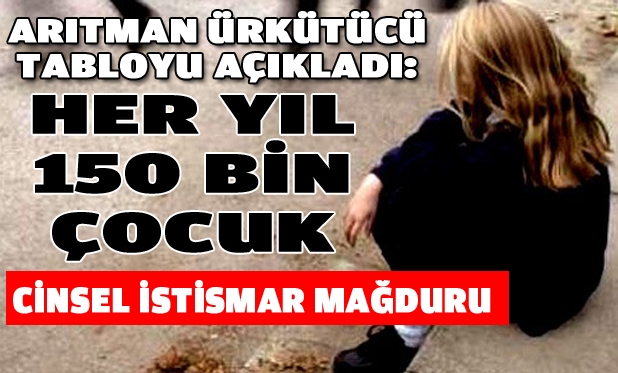 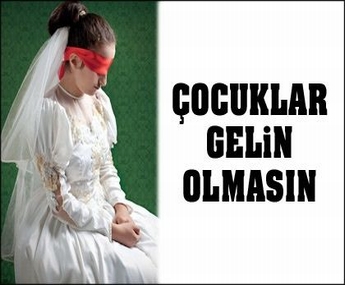 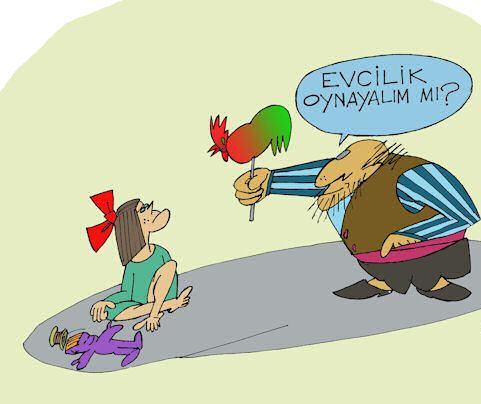 CİNSEL İSTİSMARCI KİMDİR?
Çocuğu cinsel olarak çekici bulan ve çocukla cinsel ilişkiyi erişkine tercih eden kişiler (pedofili)

Aslında erişkinleri tercih eder, ancak onlarla ilişkiye giremediği için çocukları kullananlar

Özgüveni düşük kişiler

Psikiyatrik sorunlu kişiler

Sanılanın aksine, serseri görünümlü, pis biri değildirler

Çocukların güvenini kazanabilen, onlarla yakın ilişki kurabilen, düzgün görünümlü insanlardır

Olguların %50 sinde aileden birisi , olguların % 70 inde ailenin tanıdığı birisidir,% 90’ı çocuğun tanıdığı biridir

İstismarcının geçmişinde cinsel istismar öyküsü  olma ihtimali yüksektir
CİNSEL İSTİSMARCI KİMDİR?
İstismarcı kişi mağduru elinde tutmak için her yolu dener
İstismarcının eylemi devam ettiren şey mağdurun bu durumu kimseyle paylaşmamasıdır.
İstismarcı kendisini çevresine iyi kalpli, babacan, yardımsever, düşünceli, kibar,  vb. biri olarak gösterir. Bu özelliklerinden dolayı kimse onlardan şüphelenmez.
Bir çok vakada istismarcı hiç tahmin bile edilemeyen kişilerdir.
İstismarcı genellikle kendisine karşı koyamayacak kişileri kurban olarak seçer.(çocuk ve gücünün yettiği kişiler)
İstismar Sürecinin Aşamaları
HAZIRLIK 
Çocuk ile yalnız kalma, kandırma, güven sağlama, çocuktan yardım isteme çocuğa cinsel ilişkiyi oyun gibi doğal bir etkinlik içersinde, sevginin bir biçimi olarak sunma, şiddet  ya da tehdit kullanma.
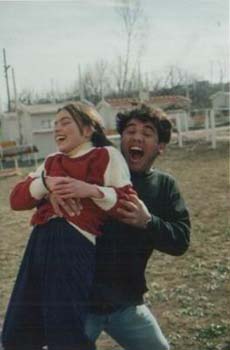 İstismar Sürecinin Aşamaları
CİNSEL ETKİLEŞİM;
......çıplaklığa maruz bırakma………… dokunma………okşama………cinsel ilişki..
Cinsel istismarda önemli noktalar
İstismarın en sık görüldüğü zamanlar;
Yazın
Hafta sonu
Saat 20.00-02.00
En savunmasız oldukları anlar(banyo,oyun,uyku saati…)
CİNSEL İSTİSMARCI KİM OLABİLİR ?
İstismarcıların %96’sı ERKEK
%63,5’ü çocuğun TANIDIĞI, 
Hatta %25’nin de ENSEST dediğimiz 1. ve 2.derece akraba olduğu belirlenmiştir.
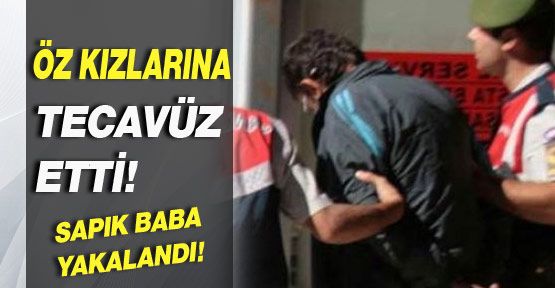 ENSEST
Kanunen evlenmelerine izin verilmeyen iki kişi arasındaki cinsel ilişkiye verilen isimdir. 
Anne-oğul, baba-kız, erkek kardeş-kız kardeş
Üvey baba ve üvey kardeş 
Amca Dayı gibi  bir  akraba ile 
Ensest, cinsel istismarın en çok görülen  ve en kabul edilemez biçimidir.
CİNSEL İSTİSMARA UĞRAYAN ÇOCUKTA:
İntihar girişiminde bulunabilir
Olayı anımsatan kişilerden ve görüntülerden panikleyip kaçar
Uyku bozuklukları oluşur
Nedensiz bayılma, tik oluşması, tırnak yeme
Ağlama nöbetleri başlar
Ölüm üzerine şiir yazma, resim ve karalamalarda bulunur
Göz temasından kaçınır
Çok terlemeye başlar
Konuşma bozuklukları oluşur
Olayla ilgili kabuslar görür
Saldırganlık ve öfke patlamaları olur
Suçluluk ve utanç duyma hisseder
İçe kapanır
İnsanlara karşı güven kaybı yaşar
Kendini kirletilmiş hisseder
Ölüme dair düşünce ve söylemi çok olur,
Cinsel kimliğine ilişkin korku ve endişeleri oluşur
Hiçbir şeyden zevk almaz
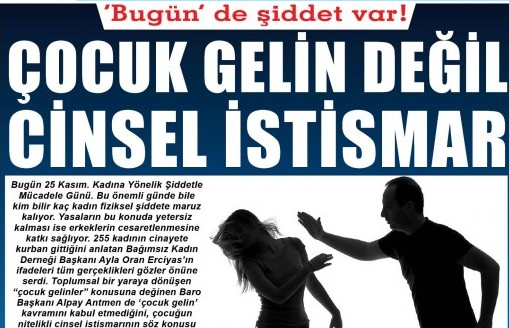 Cinsel İstismara Maruz Kalan Çocuklarda Görülen Belirtiler
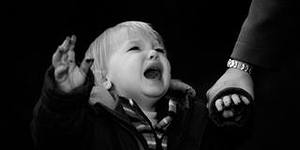 0-3 Yaş

Davranışsal-fiziksel belirtiler: Yeme ve uyku bozuklukları, yabancılardan korkma, anneye aşırı düşkünleşme, üzerini giyip çıkarırken sorun çıkarmaya başlama.
Duygusal belirtiler: Korku, her şeye ağlama, hırçınlık, ne olup bittiği ile ilgili kafası karışır.
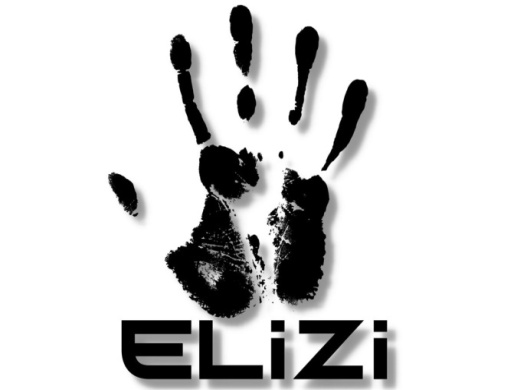 Cinsel İstismara Maruz Kalan Çocuklarda Görülen Belirtiler
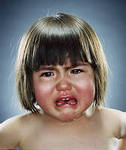 3-6 Yaş 

Davranışsal-fiziksel belirtiler: Bebeklik dönemine geri dönüş (bebek gibi konuşma, parmak emme gibi), içe kapanma, sözel ifadede azalma, anneye daha fazla bağlı olma, tuvaletini altına yapma, yeme ve uyku bozuklukları, cinsel oyun (sık ve devamlı), mastürbasyon yapma. 
Duygusal belirtiler: Ne olup bittiği ile ilgili kafası karışır. Korku, utanma, öfke, suçluluk , çaresizlik, zarara uğrama ve kirlenme duygusu
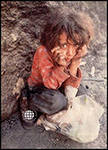 Cinsel İstismara Maruz Kalan Çocuklarda Görülen Belirtiler
6-12 Yaş 

Davranışsal-fiziksel belirtiler: Sosyal içe kapanma ve tek başınalık, evden-okuldan kaçma, yeme ve uyku bozuklukları, öğrenme bozukluğu, takıntılı davranışlar ve düşünceler, kendinden küçüklere cinsel istismarda bulunma, durup dururken ağlama, hassaslaşma, karın ve baş ağrıları, huzursuzluk.
Duygusal belirtiler: Korku, utanma, suçluluk, öfke, güvensizlik, depresyon, intihar düşüncesi, kirlenmişlik hissi
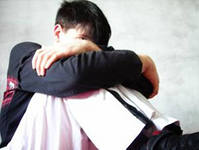 Cinsel İstismara Maruz Kalan Çocuklarda Görülen Belirtiler
13-18 Yaş 
Davranışsal-fiziksel belirtiler: Korkularının günlük yaşantısını engelleyecek boyuta gelmesi, bağımlılık yapan maddelere düşkünlük, evden- okuldan kaçma, başkalarını istismar etme, takıntılı düşünce ve davranışlar, duygusal ve fiziksel yakınlıktan kaçınma, yeme bozukluğu , sinirlilik, riskli cinsel davranışlar, süreğen enfeksiyonlar, sosyal içe kapanma, intihar.
Duygusal belirtiler: Öfke, korku, suçluluk, utanma, güvensizlik, çaresizlik, depresyon, intihar düşüncesi,kirlenme duygusu
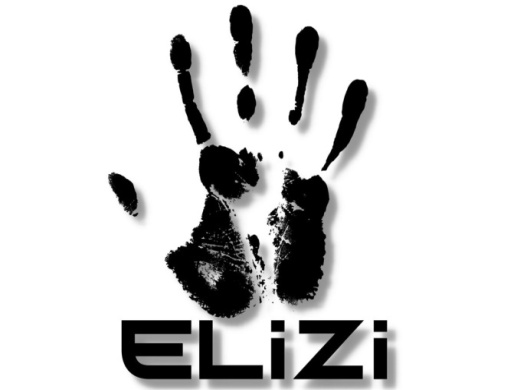 ÇOCUKLAR YAŞADIĞI İSTİSMAR OLAYINI NİYE ANLATMAZ?
Kendilerine inanılmayacağını düşünürler
Başlarının belaya girebileceğini düşünürler
İstismarcının tehdidinden korkarlar
Kendilerini suçlu,sorumlu hisseder
İstismarcıyı korumak isterler
Yaşanılan olayı anlattığında daha kötü olaylara sebep olacağını düşünür
Kendisine inanılmayacağını düşünür
Utanır söyleyemez
Ailenin parçalanmasından korkar
Başkalarını korumak için kendini kurban eder
Nasıl ifade edeceğini bilmeyebilir
Maruz kalınan eylemin ne anlama geldiğini bilmeyebilir
Arkadaşları tarafından dışlanabileceklerinden korkarlar. 
İyi çocukların cinsellikle ilgili sözcükleri kullanmasının doğru olmadığı söylenmiştir.
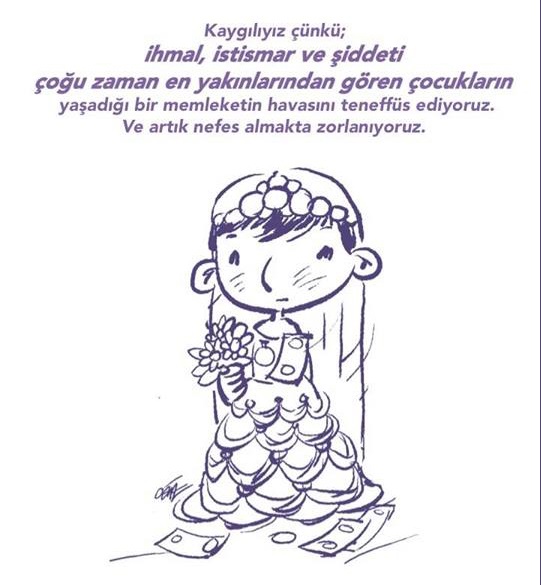 Çocuklar sonunda nasıl söylerler…
İstismarın derecesi, sıklığı artar ve çocuğu korkutursa,
Cinsel istismardan korunmayla ilgili bilgi alırsa ve kendisine yapılanın doğru olmadığını fark ederse
Söylenmesi gerektiğini öğrenirse, 
Yakın bulduğu biri ile sırrını paylaşırsa
Kardeşlerini korumak için (kendisinin ilk istismara uğradığı yaşa geldiklerinde), 
Ergenliğe gelmişse, hamilelikten korkarsa ya da cinsel yolla bulaşan hastalıklar hakkında bilgisi edinince
İstismarcının baskısından kurtulmak için, 
Çocuk güvenebileceği ve kendisi ile yakından ilgilenen bir yetişkinle karşılaştığı zaman, 
Fiziksel bir yakınması (üriner enfeksiyon vb.) sonrası doktora gittiğinde.
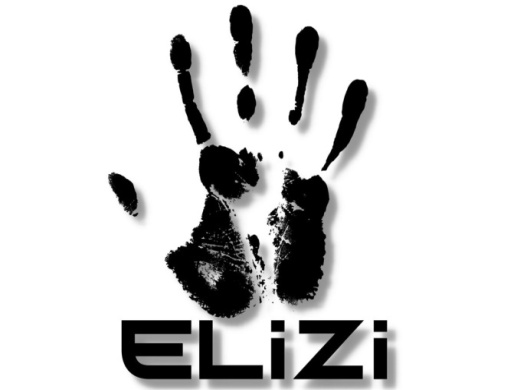 Cinsel istismar
“Cinsel istismarın mutlaka şiddet içermesi gerekmez”

“Cinsel istismarda çocuğun rızasının olup olmadığına bakılmaz”
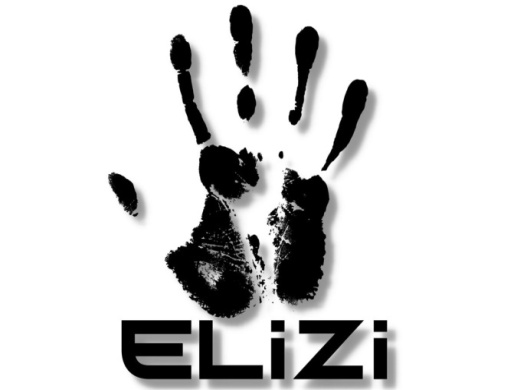 CİNSEL İSTİSMAR İLE İLGİLİ DOĞRULAR VE YANLIŞLAR
NELERDİR ?
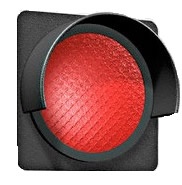 Cinsel İstismara uğrayanlara nasıl yardım edebilirsiniz?
Cinsel istismar oluşmuşsa mutlaka önce ilgili kurumlara başvurulmalı  vücutta ve giysilerde hiçbir temizlik yapılmadan muayeneye gidilmelidir. 
Deliller için ilk 72 saat çok önemlidir.
Banyo yapmak, giysileri değiştirmek gibi davranışlar saldırganın ve suçun belirlenmesinde yardımcı olabilecek ipucu ve kanıtların yok olmasına yol açabilir.
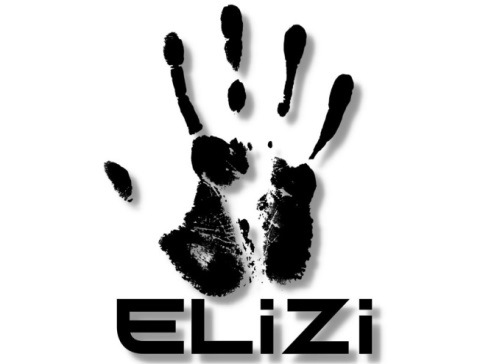 Cinsel İstismara uğrayanlara nasıl yardım edebilirsiniz?
Eğer çocuğunuz böyle bir duruma maruz kalmışsa mutlaka uzman yardımı alması için destek verin.Unutmayın bu onun suçu değil… 

Anne ve babaların da  olay sonunda destek almaları gerekmektedir.
SUSMA! 

Cinsel istismarın ACİLEN tespit edilmesi ŞART!
Zaman içinde tüm kanıtlar yok oluyor, davacı olma hakkı ortadan kalkıyor!

ŞİKAYETÇİ OLMAKTAN
KORKMA!
HER VATANDAŞ ÇOCUĞA KARŞI İŞLENMEKTE OLAN İSTİSMAR SUÇUNU BİLDİRMEKLE YÜKÜMLÜDÜR. 

T.C.K. MADDE 278
T.C.K. MADDE 278
Suçu bildirmeme 
Madde 278 - (1) İşlenmekte olan bir suçu yetkili makamlara bildirmeyen kişi, bir yıla kadar hapis cezası ile cezalandırılır.
Eğer;
- Çocuk istismarı belirtileri, 
- Adli bildirim zorunluluğu 
-Türkiye’de çocuk istismarına ilişkin yasalar, 
- Çocuk istismarı mağdurları, 
- Aileye verilecek destek,
- Çocuk istismarı veya ihmali ile ilgili diğer,
Sorularınız veya bildirimde bulunacaksanız, lütfen aşağıda belirtilen kurumlarla iletişime geçiniz.! 
Okulun Rehberlik Servisine
Rehberlik ve Araştırma Merkezine
Sosyal Hizmetler ve Çocuk Esirgeme Kurumu İl Müdürlükleri 
Baroların Çocuk Hakları Merkezleri 
Emniyet Müdürlüğü Çocuk Polisi Şubeleri 
Hastaneler bünyesindeki Çocuk Koruma Merkezi/Birimleri
GÖRMEZDEN GELMEYİN
SUÇA ORTAK OLMAYIN
SABIRLA DİNLEDİĞİNİZ 
İÇİN 
TEŞEKKÜR EDERİM…